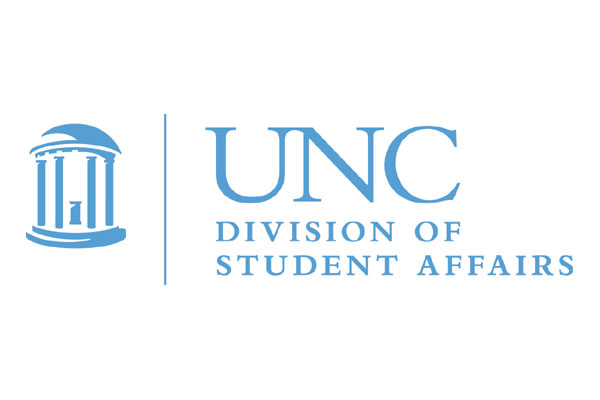 Adaptive / Responsive Web Design
By Diana Woodhouse
Student Affairs – Information Technology
UNC Chapel Hill
June 7, 2012
How Important is it?
Do you think Adaptive / Responsive web design is important?  

First, I’ll give the long answer as to why it is important and just how important it is.  Then I’ll talk about how to get started.
Wired Magazine - May 2012
He invented the web browser.  He was first to the cloud.  Now he’s the most influential Venture Capitalist in Silicon Valley.

Marc Andreessen brought us some of the most important inventions of our time …

Ideas that Marc Andreessen had before anyone else:

Idea 1:  1992 Everyone will have the web
Idea 2: 1995 The browser will be the operating system
Idea 3: 1999 Web business will live in the cloud
Idea 4: 2004 Everything will be social
Idea 5: 2009 Software will eat the world
Browser as OS
In 1995, Andreessen predicted a future where computers would dispense with feature-heavy operating systems entirely.  Instead, we would use a browser to run programs over the network.  Most applications today live entirely on the internet.
Quote
Bob Metcalfe, the 3Com founder said … 
Netscape would render Windows “a poorly debugged set of device drivers.”
Andreessen used to repeat this quote.  The idea was to lift the computing off of each user’s device and perform it in the network instead.  It is inherent in the technology --- what some thinkers refer to as the ‘technological imperative’.  It’s as if the technology wants it to happen.
Technology want to be free
Andreessen says … As in Stewart Brand’s famous formulation that “Information wants to be free”, technology is like water:  It wants to find its level.  It just makes sense that a tremendous share of the resources you want to use will be located remotely … The web is about accessing applications, and every single click is a way to be on the vey latest version of that application.
Networks
Andreessen says: 
Once you start thinking in terms of networks, it just doesn’t make much sense to prefer local apps, with downloadable, installable code that needs to be constantly updated.

Bandwidth:  it is the very big IF in the equation.
Bandwidth
Andreessen says:  

The technology wants infinitely fast network bandwidths.  We don’t have that yet, so that is why we have mobile apps and PC and Mac software on laptops and phones.  That’s why there are still Xbox games on discs.  That’s why everything isn’t in the cloud. But eventually the technology wants it all to be up there.
The Cloud
Andreessen cofounded Loudcloud in 1999, a firm that would move whole businesses to the cloud. The word cloud was common in the telecom business.   AT&T used it to talk about their Centrex service, which took all the hassles out of switching phone calls out of the individual enterprise and turned it into a service.

They were five or six years too early.  Since then, server costs came way down and virtualization made managing servers far easier.
Social
Andreessen thought about building a social element into Mosaic, but back then the internet was all about anonymity.  In 2004 he cofounded Ning (not a big success), and long before that in 1999 he invested in Mobshop (commerce through group sales) that didn’t work back then. What changed between 1999 and 2009 that made Facebook and Groupon succeed was partially because of broadband.
Tablets and Smart Phones
Andreessen:  

In 1995, he was at Netscape where they invented JavaScript and catalyzed Java, which enabled far more sophisticated applications on the network, by building support for Java into the browser.  The basic idea, which is still true today, is to do some computation on the device, but the server application is in control of it.

It took 15 years for browsers to do more. It was only with the arrival of the tablets and smartphones.  Of all computing devices in use,  they are more than 50 percent of the market and growing rapidly.  They are really the network computers.  In an ironic twist of fate, the devices do have all these local apps, but they can all access the same websites and applications that you can get on your desktop.
Application Model
Andreessen:

The application model of the future is the web application model.  The apps will live on the web.  Mobile apps are temporary steps along the way toward the full mobile web.  That temporary step may be for a very long time, but if you assume the networks are not limited, at some point we will have ubiquitous, high-speed wireless connectivity, then in time everything will end up back in the web model.   Because the technology wants it to be that way.
Software Will Eat the World
Andreessen believes that enormous technology companies can now be built around the use of hyper intelligent software to revolutionize whole sectors of the economy, from retail to real estate to health care.  In 2009 he decided to only invest in companies based on computer science, no matter what sector their business was in.  It is the software engine and proprietary algorithms that will drive these companies, much like an operating system, but applied to sectors of the economy instead.
Creative Destruction
Andreessen:  

Kodak filed for bankruptcy.  Photography now requires a lot of hardware engineering, but 90 % of the intellectual property is software.   Amazon drove Borders out of business and the vast majority of Borders employees are not qualified to work at Amazon.   Amazon is a force for human progress and culture and economics in a way that Borders never was.   The majority of jobs are now in information, but what happens when computers get smart enough?  It will be whatever we invent next.
How to Get Started
Start small, but always think global
A fixed width UNC Utility Bar

A UNC Utility Bar that adapts …
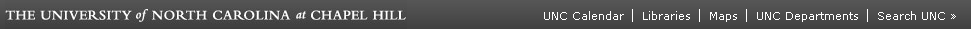 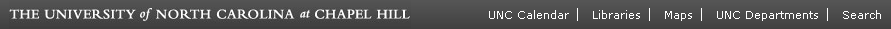 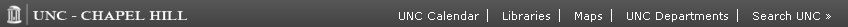 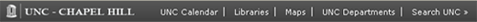 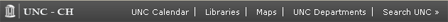 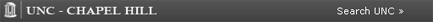 Example
Simple UNC Bar
http://pixie.ovcsa.unc.edu/uncbar

Sample Usage with other responsive design features
http://chancellorsawards.unc.edu
Good to know …
<!DOCTYPE html> - for html5
<meta name="viewport" content="width=device-width, minimum-scale=1.0, maximum-scale=1.0">
Avoid fixed widths.  Use width 100% for images.
IE doesn’t support @media min-width and max-width
Trouble shoot jQuery with Chrome, Inspect Element, Console
UNC Utility Bar Code
http://pixie.ovcsa.unc.edu/uncbar/index-preview.php
http://pixie.ovcsa.unc.edu/uncbar/unc-bar-preview.php
http://pixie.ovcsa.unc.edu/uncbar/unc-bar-adaptive.css
http://pixie.ovcsa.unc.edu/uncbar/ie-unc-bar-adaptive.css
Chancellor’s Awards
http://chancellorsawards.unc.edu/main-preview.php
http://chancellorsawards.unc.edu/styles/styles.css
http://chancellorsawards.unc.edu/styles/ie.css
http://chancellorsawards.unc.edu/js/jquery.leftnav.js